'Dialogue that I couldn't dream to write'
We'd like you to create a new play, starring just you!  (or starring a friend/family member who you direct if you prefer).
 
The play will use Verbatim and will be about something you are really interested and passionate about - whatever that is.  
The PowerPoint will explain everything you need to know.  Start with watching the amazing and informative National Theatre films about Verbatim on the second slide, and work from there.
 
We are so excited to see what you come up with for this - please don't worry about it, it won't be graded, and maybe you'll end up with a future Fleabag!
Creating your one-man/one-woman Verbatim play.
Start with watching these  documentaries about Verbatim Theatre:
"I see the disinfectant that knocks it out in a minute, one minute. And is there a way we can do something like that by injection inside or almost a cleaning? As you see, it gets in the lungs, it does a tremendous number on the lungs, so it would be interesting to check that."
"On December the 12th 2019 I was arrested for common assault on my boyfriend. Within 24 hours my whole world and future was swept from under my feet and all the walls that I had taken so long to build around me collapsed. I am suddenly on a different kind of stage and everyone is watching it happen.
"I have always taken responsibility for what happened that night. Even on the night. But the truth is... It was an accident."
An Introduction to Verbatim Theatre: https://www.youtube.com/watch?v=ui3k1wT2yeM 

A Guide to Creating Verbatim Theatre:
https://www.youtube.com/watch?v=-a0qNEhCly4
The Ethics of Verbatim Theatre:
https://www.youtube.com/watch?v=39JSv-n_W5U

Home – Giving Voice to Young People:
https://www.youtube.com/watch?v=dPNNq0CV_sI
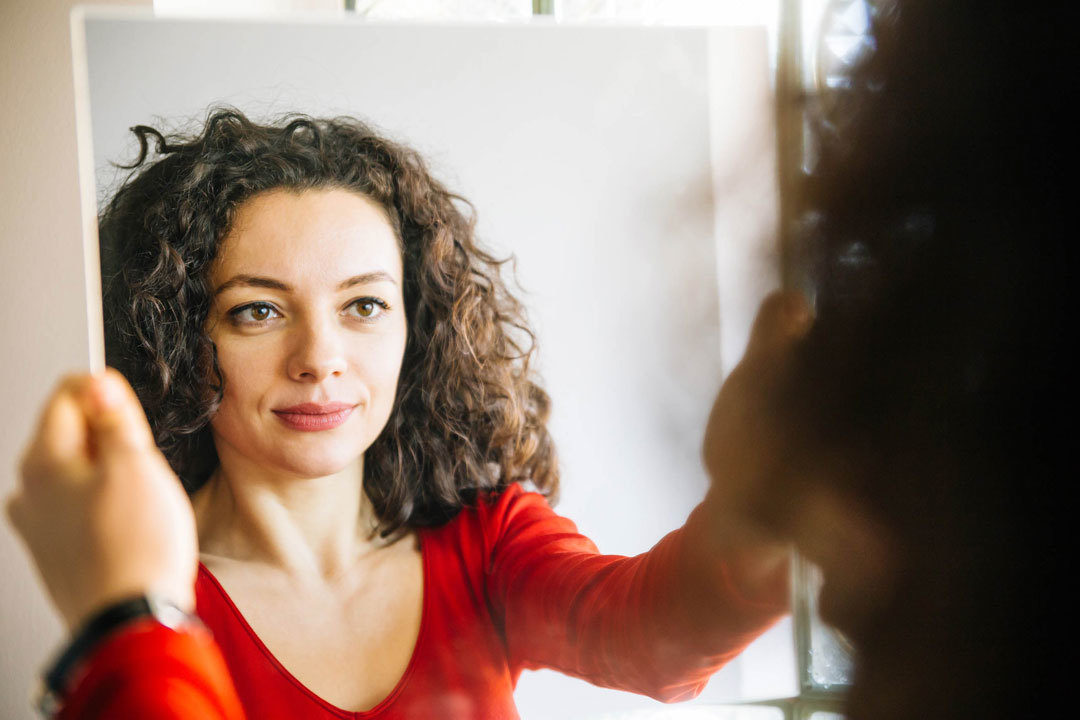 You're going to write, perform and record a one-man/one-woman show.
I am 35 and have been single for the majority of the last seven years. In that time I have been to countless weddings, hen dos and family gatherings on my own and yet I've never felt more single than I do right now. 

As the world is gripped by the coronavirus pandemic, I am facing up to the fact that if we get put in lockdown I will be stuck in my flat all by myself. Loneliness aside, if I get sick nobody will be able to come over and look after me.

The thought of this has made my anxiety skyrocket in the last few days and for someone who often advocates for single positivity, it’s difficult to face up to the fact that, right now, part of me wishes I had a partner who was forced to stay by my side in sickness and in health.
You will be creating a Verbatim play, with just one actor – you!
Your play can be quite short, but needs to communicate messages and ideas to your audience, and needs to communicate your dramatic intentions to them.
You will research, write, rehearse and perform your play, recording yourself performing and uploading the final performance to our Team in two weeks.
Whose story do you want to tell?
What topic/event/issue do you want to explore?
Will you use someone from online (a politician or celebrity perhaps) or record someone you know (with their permission)?
How will you make it dramatic?  Will it be you talking into your phone, or will you have movement, perhaps stylised movement?
How will you use design elements such as costume, lighting, set, sound and music, within the constraints of what you have at home?
You could try recorded delivery, as explained by Alecky Blythe about 4.30 of the first video.
You could try adding your own words to those that you have recorded/researched from others.
"I was suspended from school in Year 8 and that was it. I never really got another chance. And growing up on the Farm, you never had what I’d call role models. At the time, I looked at the role models there were and that’s what I aspired to be. A criminal, basically. It was losing Mark that changed things. I said to myself, ‘Nah, man, this is death. I don’t want this any more. It’s not fun.’ When they killed him, that hurt. It hurts still. And now, I just want kids like Kamani to have choices I never had. Do you get me? I want to set up my own mentoring organisation. Do you understand me?”
What Inspires YOU?
The second National Theatre video is a step-by-step guide, so you could use this to help you create your piece.
We’d love to see your plays in September!
Preferably this should be as a recording of you or someone in your family/household performing.
If you would prefer not to submit a recording, you can instead submit the script, with stage directions.  You could annotate the script with how you would direct the actor to perform it.
Your play can be about anything you like – the suffragettes, slavery, any war, any historical event, an elderly man feeling lonely, somebody living on the moon, a child whose parents are arguing, a person quarantined due to plague in the 16th century, a celebrity being trolled... whatever interests you.
Protect yourself when researching and creating this.  Some topics that would make an amazing play would be too distressing to research.  For example, a team made an incredible drama about the Rochdale grooming cases, but these were experienced adults and even so their research left them deeply distressed and horrified.  This is a tricky time globally, so consider doing something lighter.